Injection and Kicker
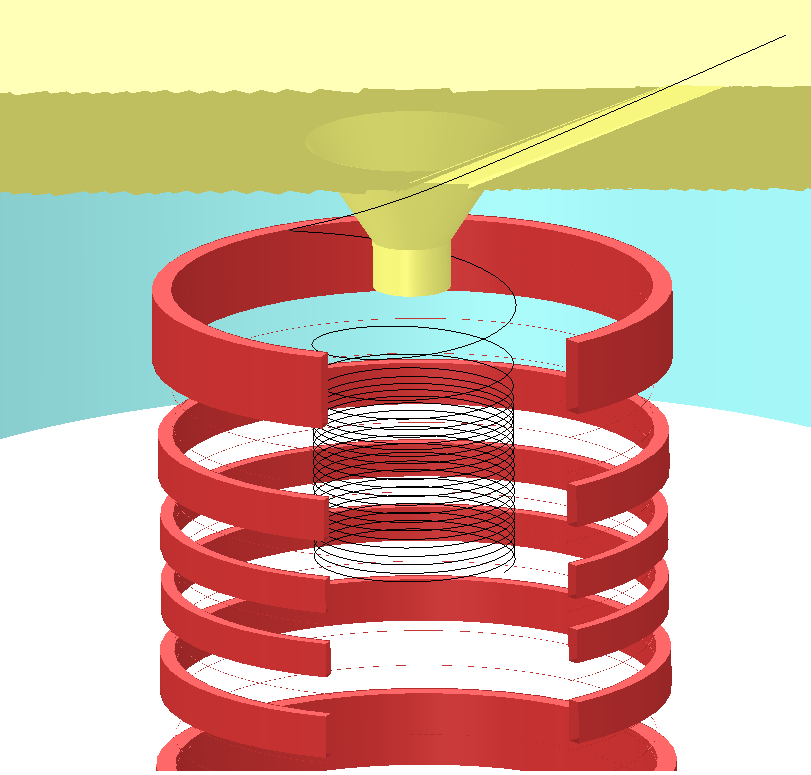 2010 Dec
A single +
Contents:
Two updates and one new activity
spiral Injection study
Kicker study updates
Weak focus and Spin tracking (new!)
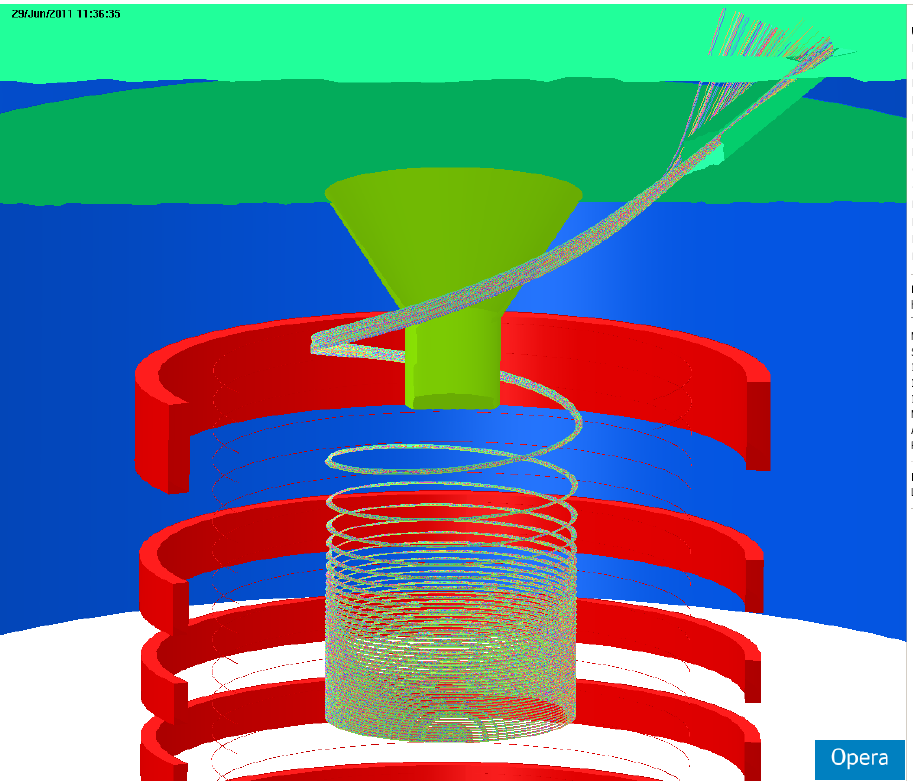 Now: 2011 June
631 +
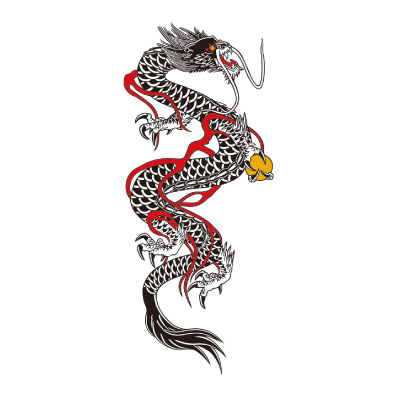 2011/06/30
Hiromi Iinuma for SIT48
Spiral Injection Team
SIT48
2011/6/30
1
66cm
Brief review of Spiral Injection
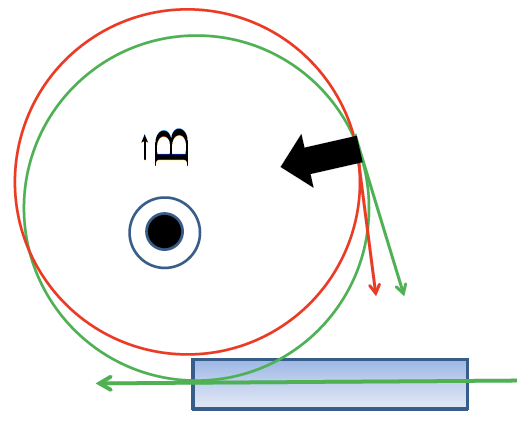 Technical difficulties:
3T is too high to cancel fringe field by inflector,
Required kick angle (~60 mrad)  is too big.
7.4nsec
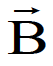 No effect on the storage field!!
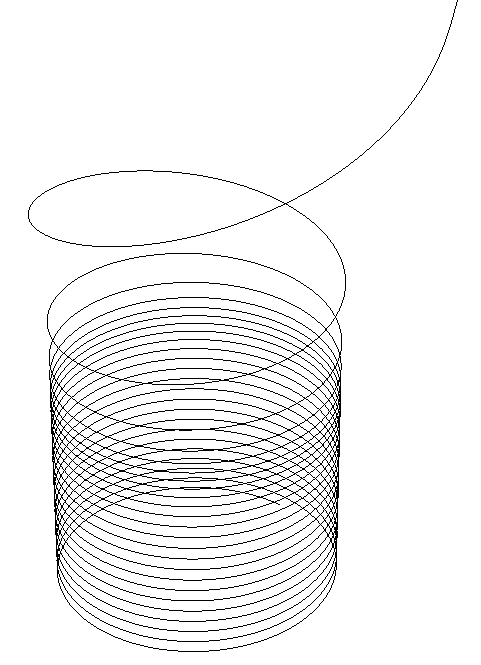 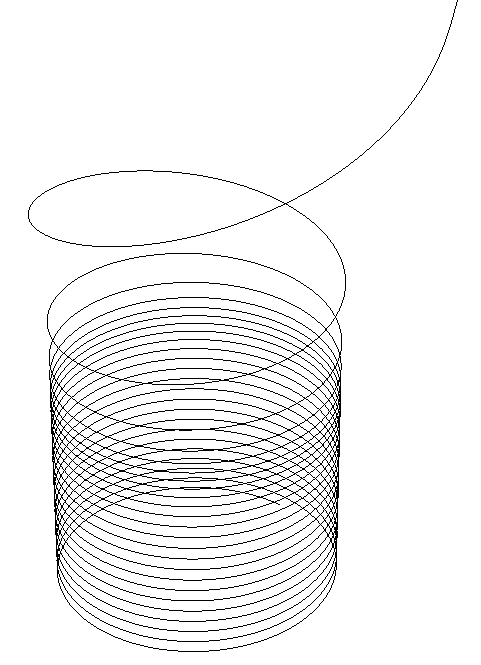 Spiral trajectory
Spiral trajectory
Inflector
Apply proper radial fringe field to bend(or deflect) vertical motion to the horizontal
+
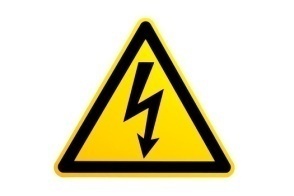 2-D orbit
Vertical Kick
Storage plane
Beam storage plane
2011/6/30
2
[Speaker Notes: We do not apply horizontal beam injection.
Because of technical……

Instead of horizontal injection, we try 3D spiral Injection Scheme:
Long axis field, like a solenoid, is needed. 
We make use of radial fringe field to deflect vertical motion to horizontal.  
And then, we apply vertical soft kick to "stop" the vertical motion completely in the storage region]
How to find a trajectory for a bunch of muons?
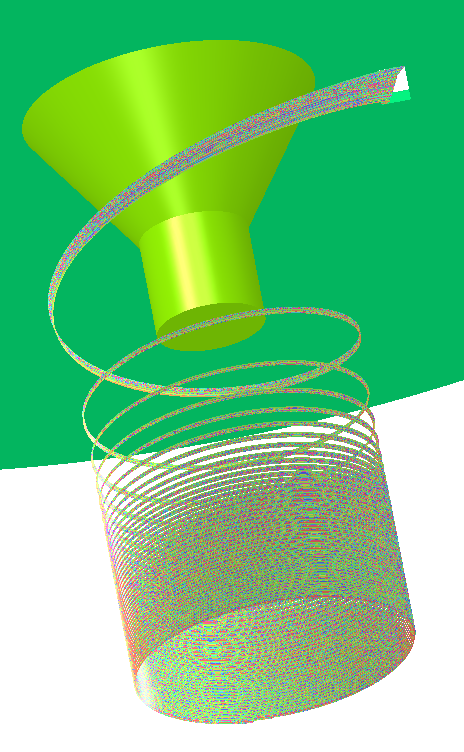 Try inverse beam!
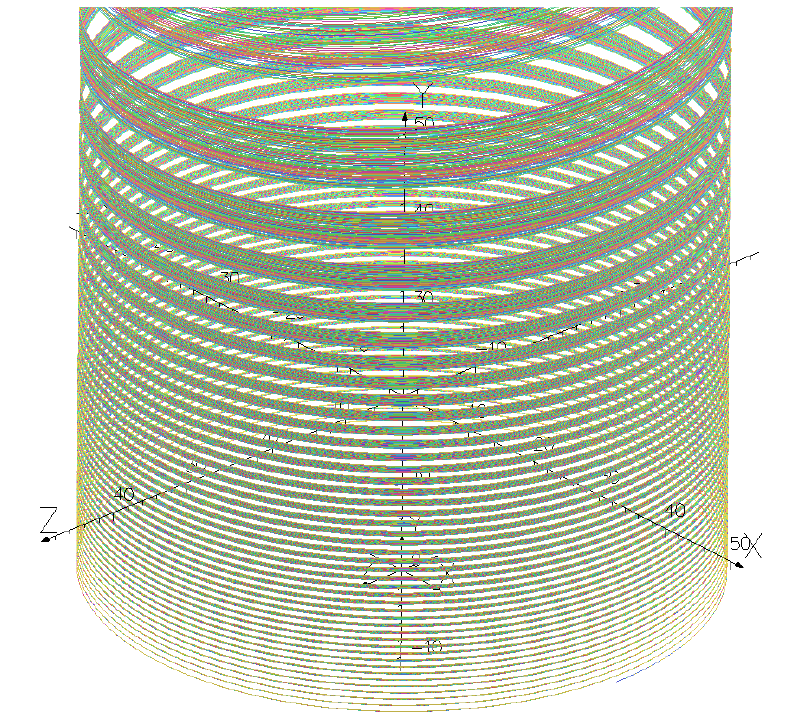 Y
tunnel
x
z
Start
631 +
Y-axis
Y-axis
Vy/Vy
y
X-Zplane
Y-axis
X-Zplane
Base trajectory plus 4 parameters
R=20mm
=0.3rad
y=  2mm
Vy/Vy=  3E-3 (~  10rad)
2R=66cm

R
Start
2011/6/30
3
[Speaker Notes: Start with base trajectory which is shown in the first page, I try 4 parameters
Radial, angle along the orbit, vertical position y and vertical angle]
More pictures!
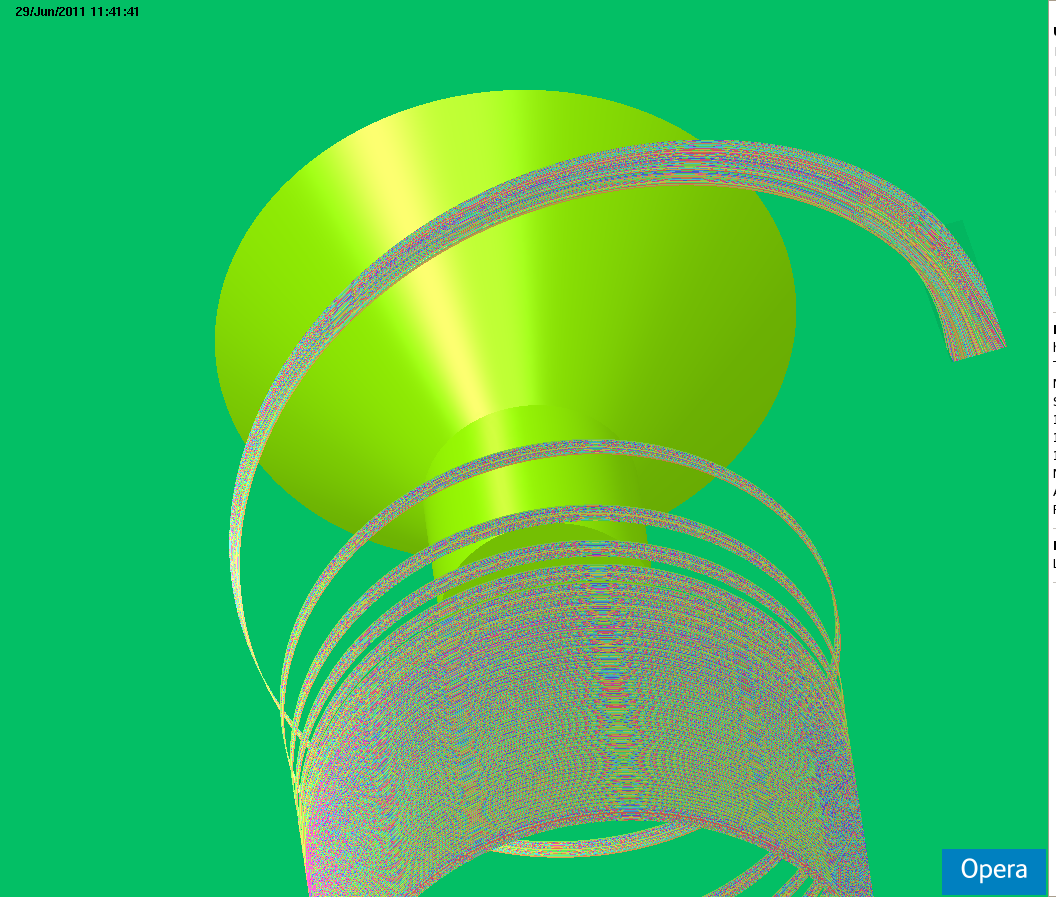 631 +
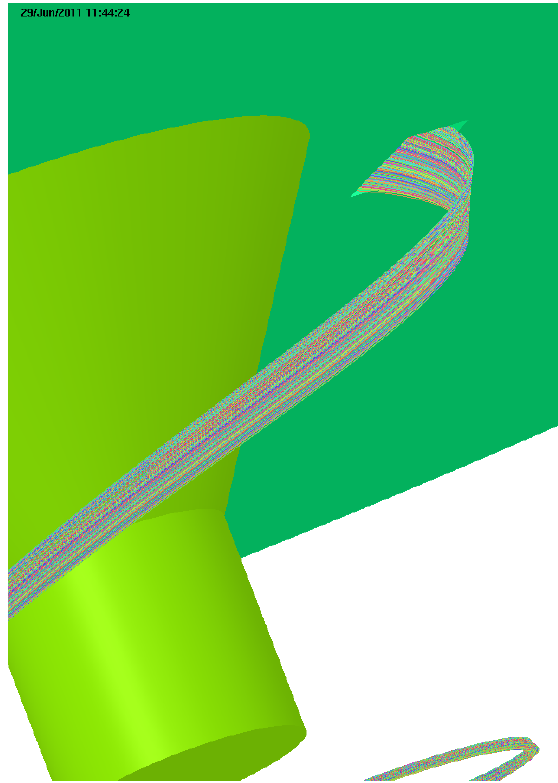 tunnel
tunnel
2011/6/30
4
How about the other side?
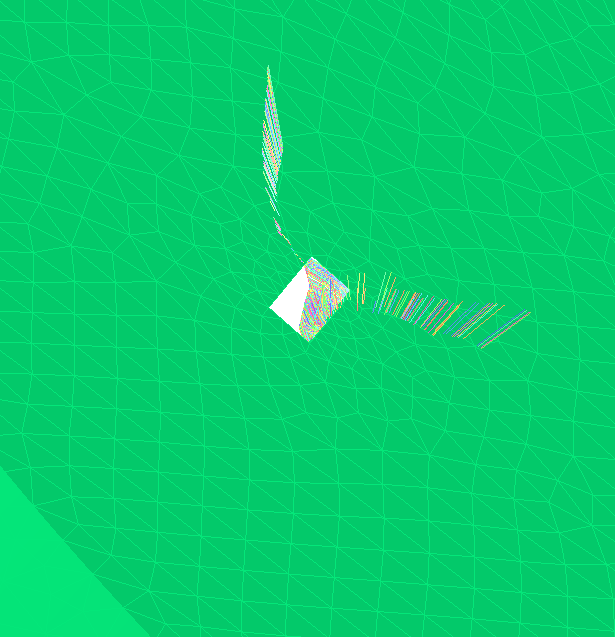 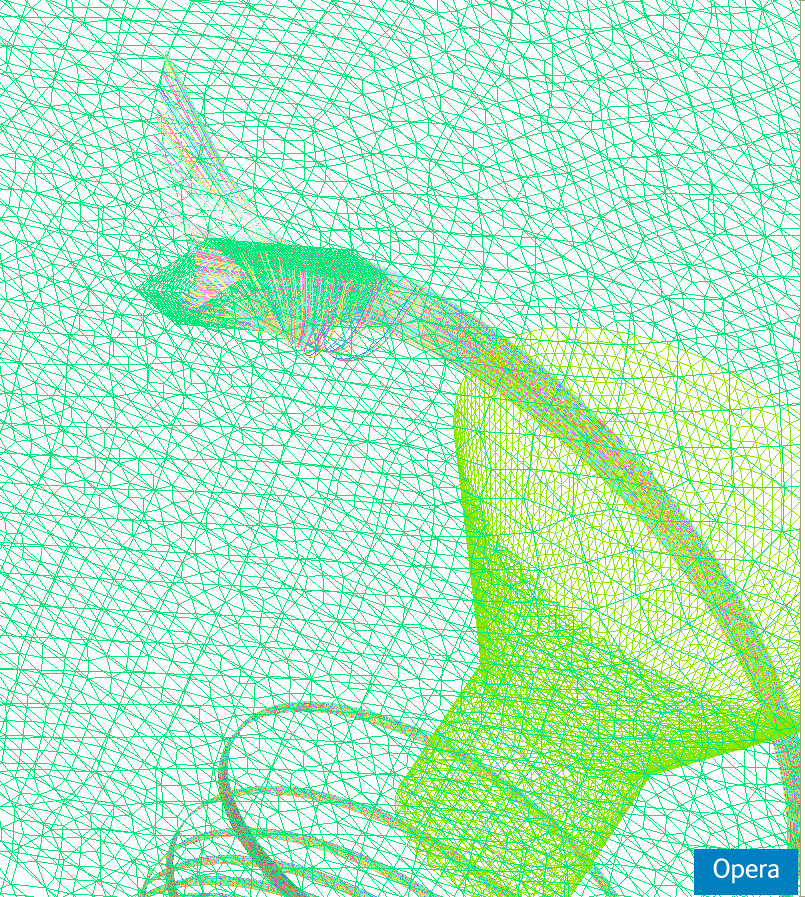 631 +
Majority is good!
Straight tunnel does work!
Need to work a bit for tunnel cross-section?
2011/6/30
5
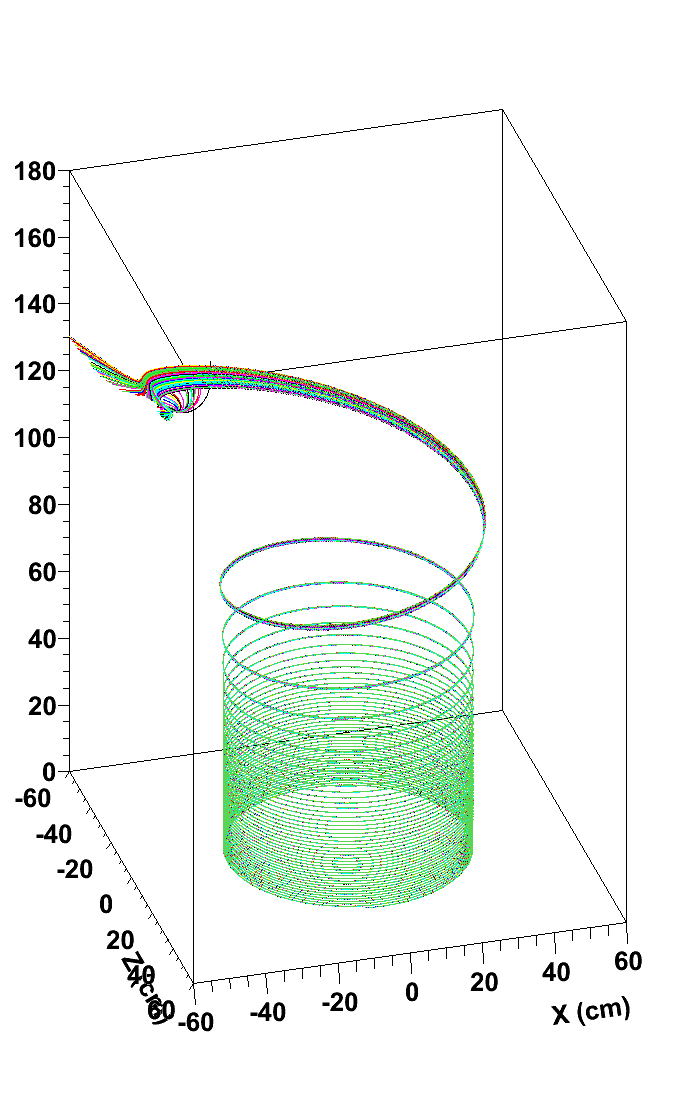 Slice basic trajectory and get step numbers (=time) at Y=150cm, 145cm,……0cm
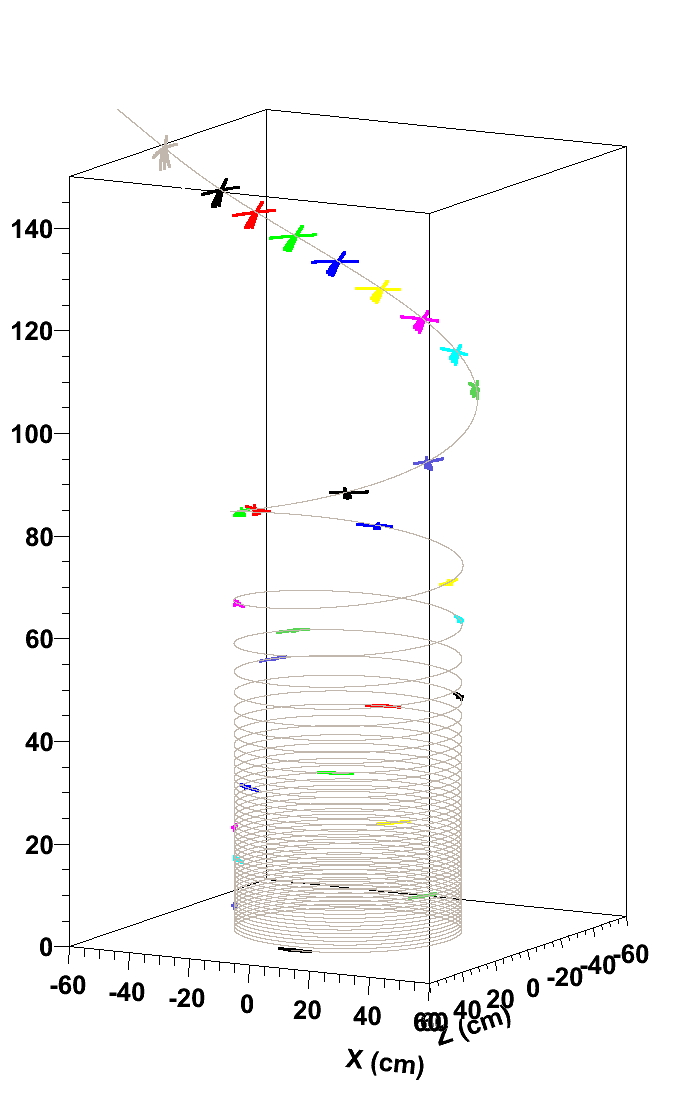 Solenoid field
A big focusing field
y, Vy

R
Base trajectory plus…
y=  2mm, Vy/Vy=  3E-3 (~  10rad)
R=20mm, =0.3rad
2011/6/30
6
Sliced trajectories by step number (=time)
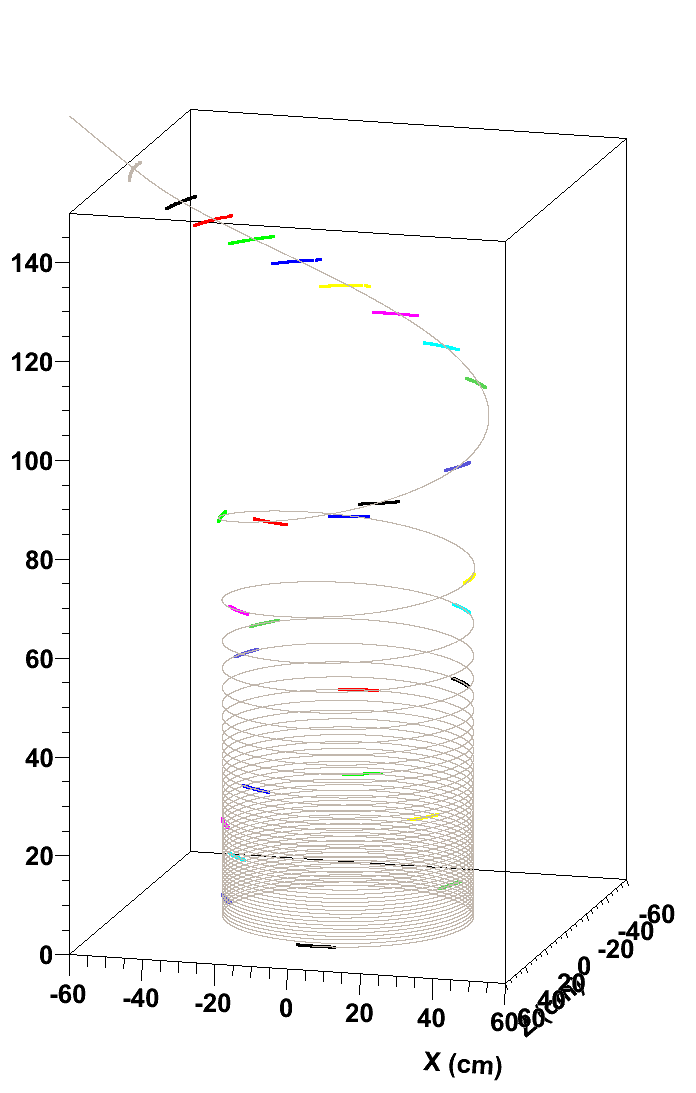 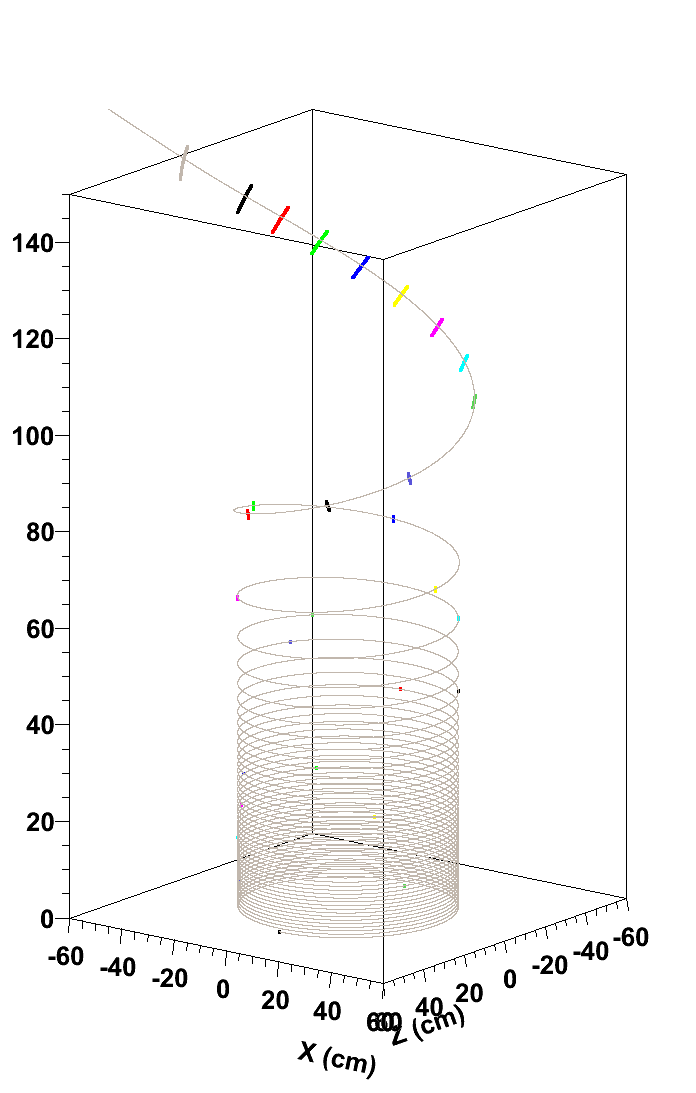 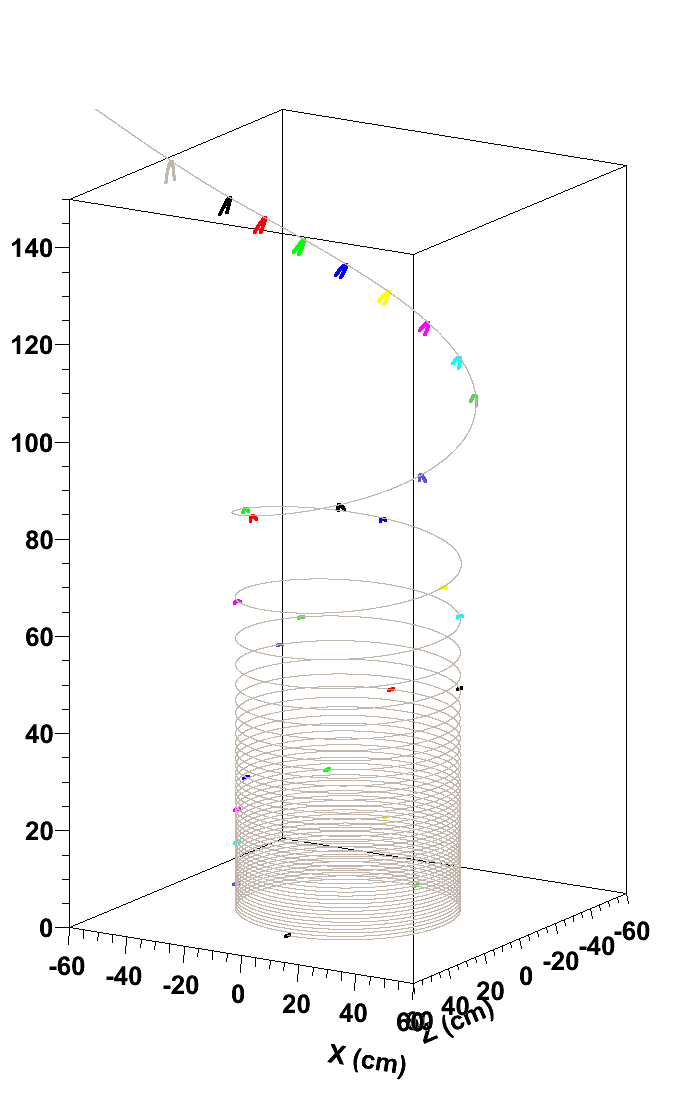 
y, Vy
R
Base trajectory plus…
y=  2mm
Vy/Vy=  3E-3 (~  10rad)
Base trajectory plus…
R=20mm
Base trajectory plus…
=0.3rad
2011/6/30
7
Next step for beam injection study
Study fine slices inside a tunnel: 145 < y <180cm 
Straight but cone shape tunnel?
Estimate emittance in the field “free” space (y>=150cm) and pass parameters to LINAC team
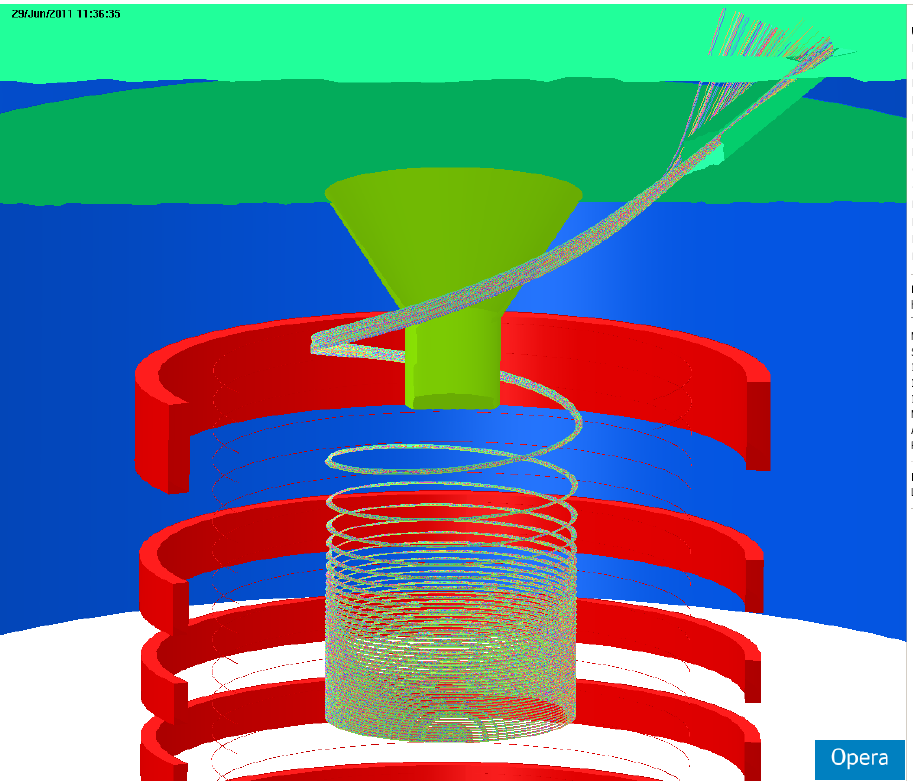 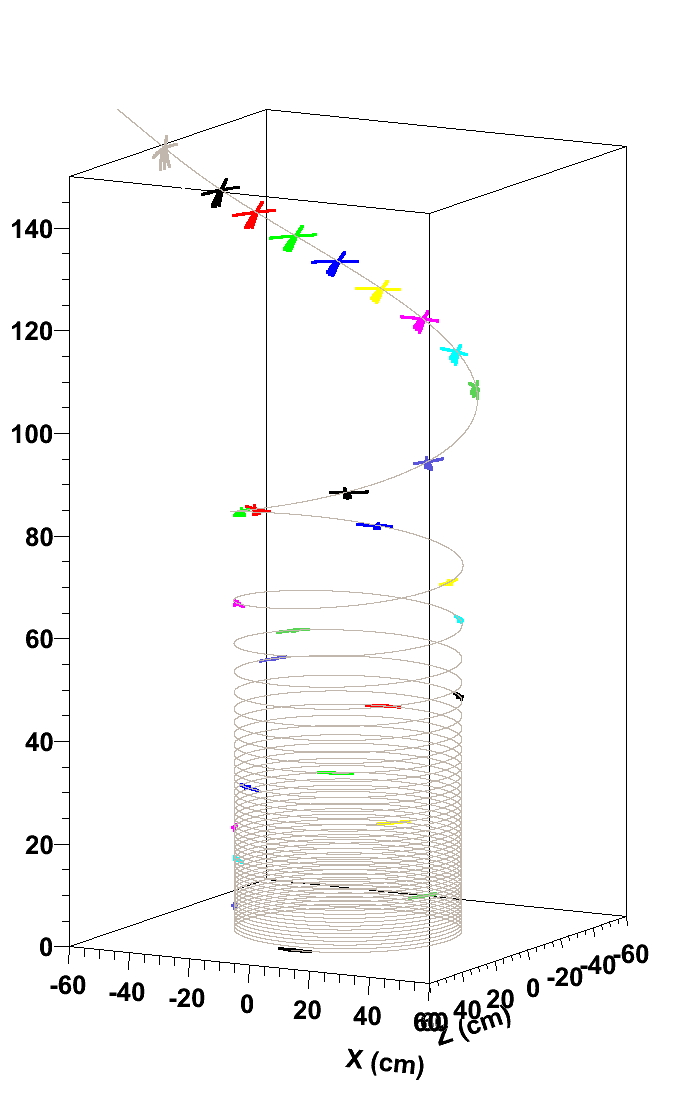 150cm
145cm
2011/6/30
8
Kicker update
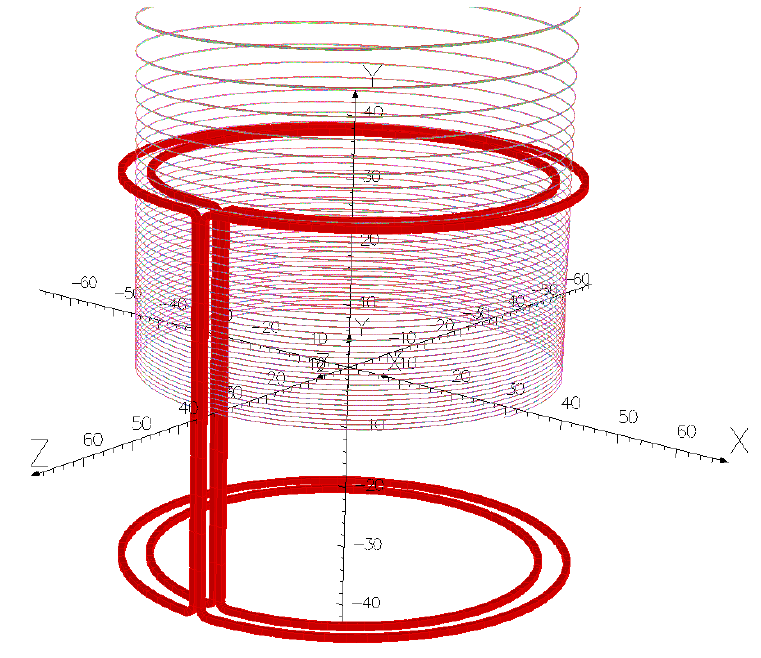 Stop the vertical motion by pulsed radial field
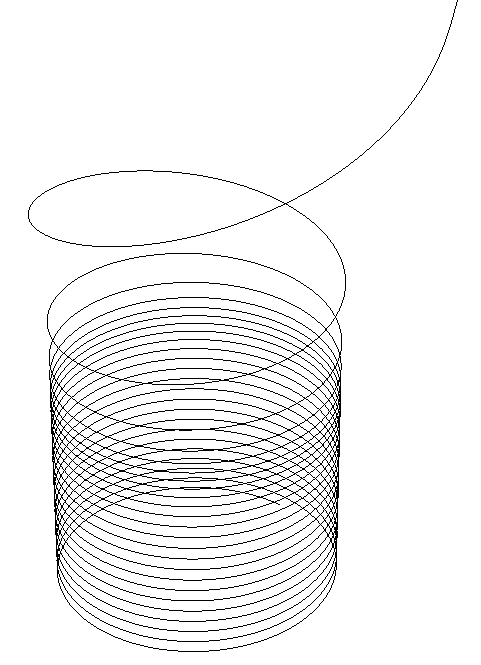 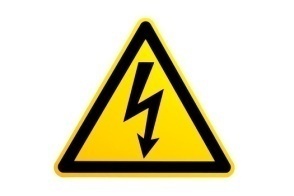 2-D orbit
Vertical Kick
Storage plane
Beam storage plane
Radial  magnetic field ;Br=B0sinkickt
Tkick/2= ~150nsec
Peak field B0=1.5 gauss
2011/6/30
9
Prototype kicker is ready by the end of July!
Already bought and my grant for this year is gone…
Borrow from Nakayama-san’s friend
Hand-made dummy coil for this year
+15kV 
1nF
10W
+15kV DC
1M
3H
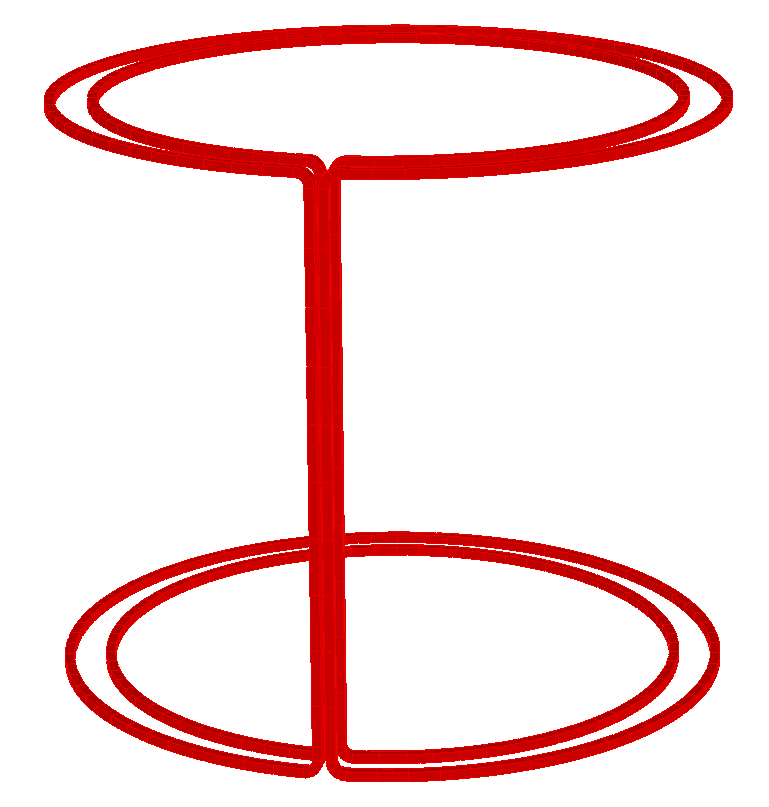 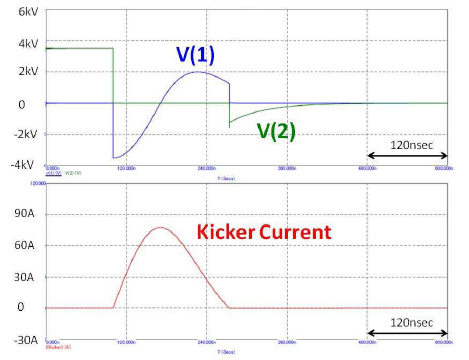 Buy it in the next year
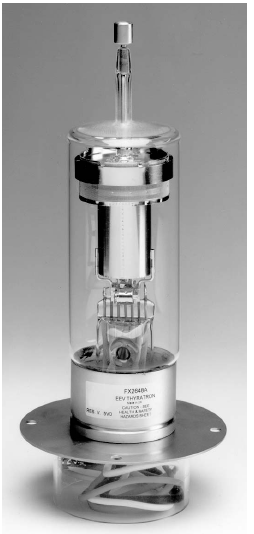 Buy it in the next year
Hydrogen Thyratron (FX2648A)
Height31cm
R=30.75,35.25cm
Two pairs of single turn coil
5mmpipe
Half-sin shape peak~75A
2011/6/30
10
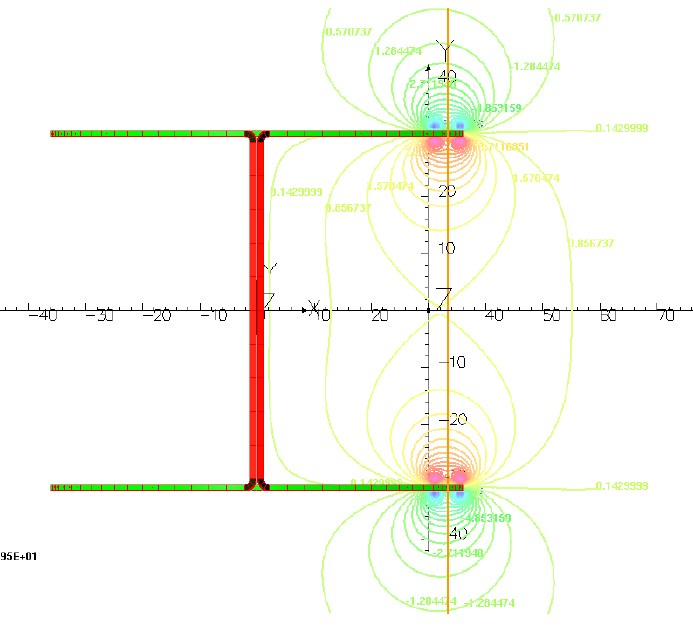 Kicker field
Radial component ;
        Br=B0sinkickt
Tkick/2~150nsec
Peak field B0=1.5 gauss
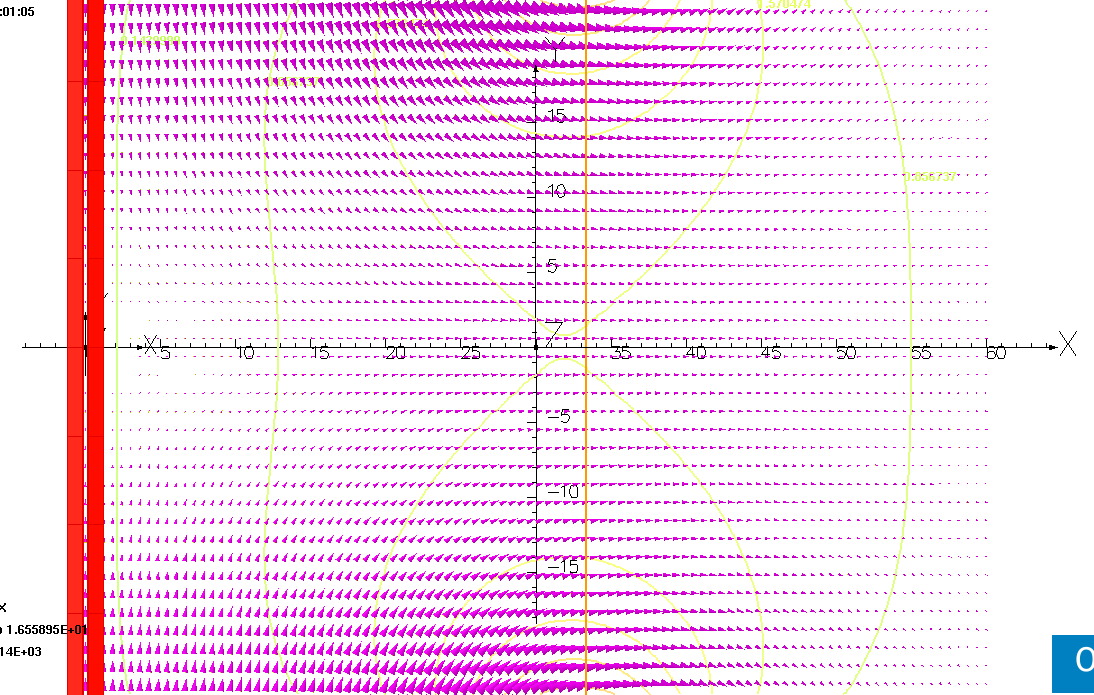 11
Activities for second half of 2011
1. Confirm the concept!!
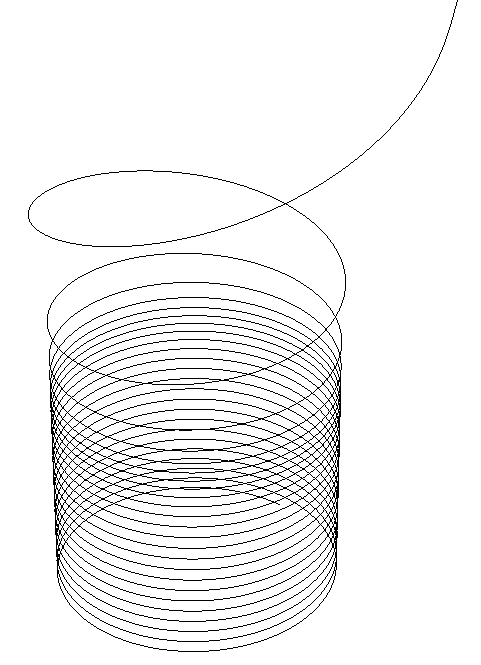 Spiral trajectory
Test experiment with small normal solenoid magnet and low energy electron beam by electron-gun.
Apply proper radial fringe field to bend(or deflect) vertical motion to the horizontal
+
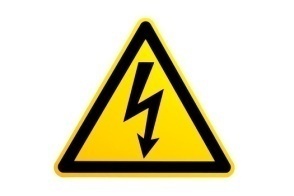 2-D orbit
Vertical Kick
Storage plane
Beam storage plane
2. One path motion is OK. But…
How to store a beam in uniform field?
2011/6/30
12
Need weak focus in the storage area!
Unique field with tune=1 is unstable!
Tiny field error can spread the beam!
Focusing beam horizontally and vertical y at a time by a single unit
I learned from Oide-san recently…
Only weak focusing system does work!
The Bevatron was a historic particle accelerator — specifically, a weak-focusing proton synchrotron — at Lawrence Berkeley National Laboratory which began operating in 1954.
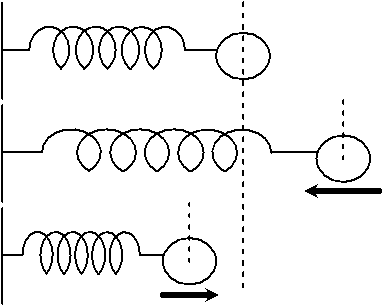 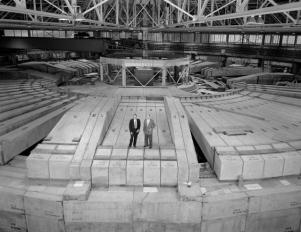 Focus condition　0<n<1
n<1: for radial direction
n>0 :solenoid axis direction
2011/6/30
13
http://en.wikipedia.org/wiki/Bevatron
How much field is needed?
n=3E-5
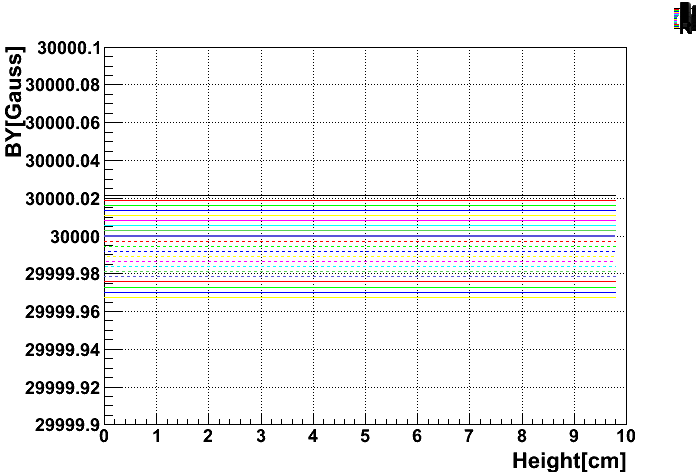 If we require:
R
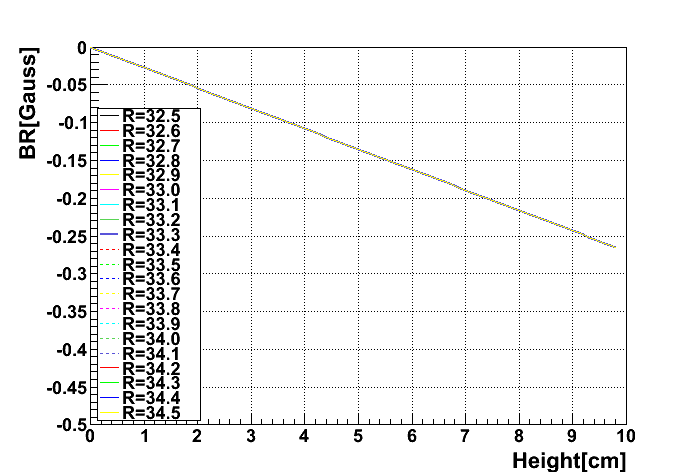 n<1: for radial direction
n>0 :solenoid axis direction
n~3E-5 fits our case
y
2011/6/30
14
How much field is needed?
Simulated sample field
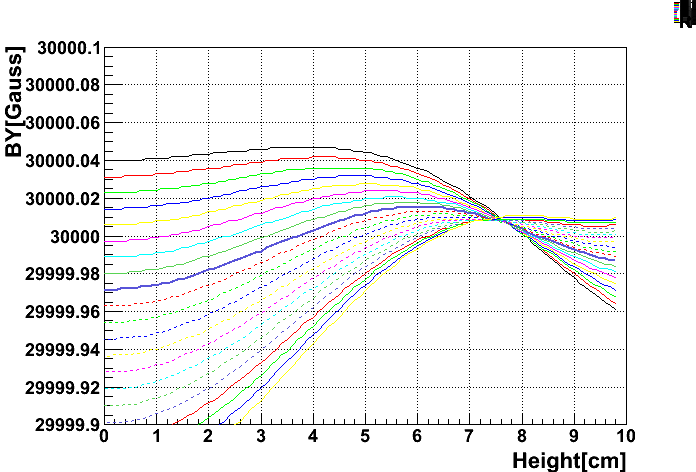 If we require:
R=33.3cm
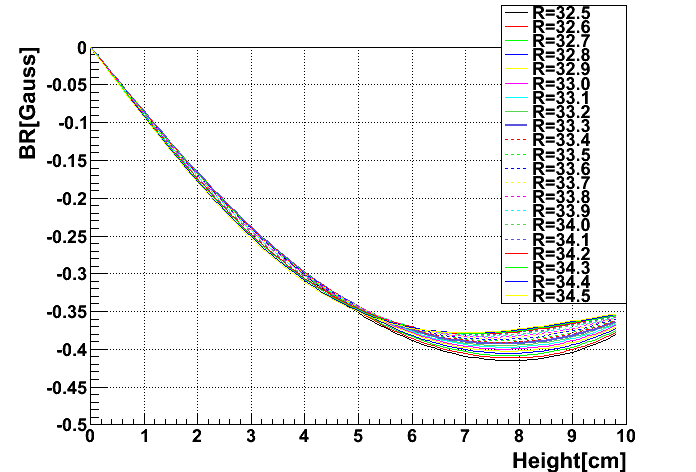 Weak field design is ongoing and…
2011/6/30
15
New activity
Storage the beam for ~33sec  4400 turns.
No one path solution anymore! (different from injection and kicker).
Should not use integration (numerical) approach only.
Analytical approach to get averaged orbit, momentum and spin is important!
Prof. Forest joins us and start spin tracking.
Now, I am a trainee for beam storage.
Thank you!
2011/6/30
16
backup
2011/6/30
17
Field inside beam tunnel
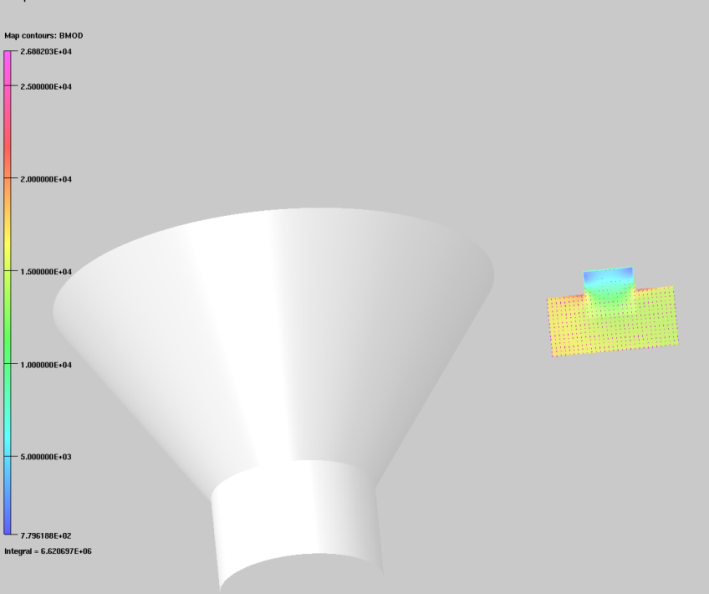 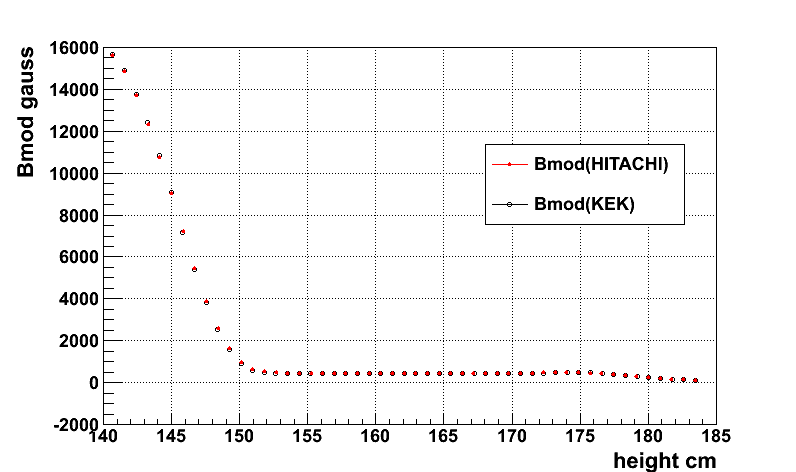 Tunnel fro inside
Inside tunnel
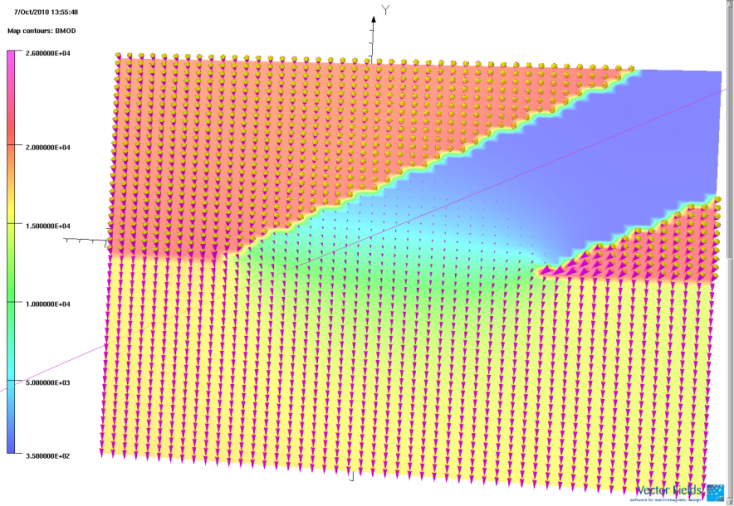 Outside
OPERA 3D
Straight tunnel does work!
2011/6/30
18
Spin equation (T-BMT equation + EDM)
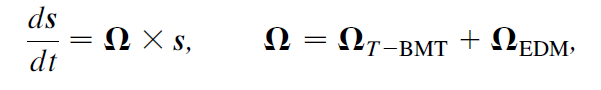 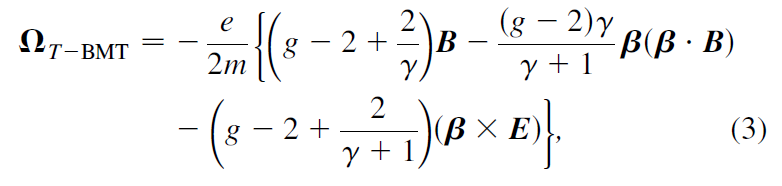 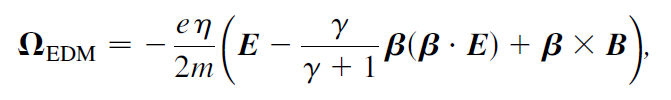 Our case:
2011/6/30
19
How to control the beam into the storage region and how to keep it?
Vertical Kick by dynamic radial field
2011/6/30
Hiromi Iinuma
20
How to get peak field of kick?
Longitudinal muon velocity “vL=const” at good field region
BR(R,z)=17693.302kick (gauss)
Ex. kick= 5mrad, pz0=1.5MeV/c, 
T/2=150nsec stop
BR(R,z)= 1.9  gauss 
(Unique spatial distribution is ideal)
2011/6/30
Hiromi Iinuma
21
How much (vertical) volume, which has an unique spatial BR distribution, with a given kick time period?
at t >t0
ex. pz0=1.5 MeV/c, T=300nsec (150nsec stop),  wee need vertical volume Z0=10.6cm
2011/6/30
Hiromi Iinuma
22
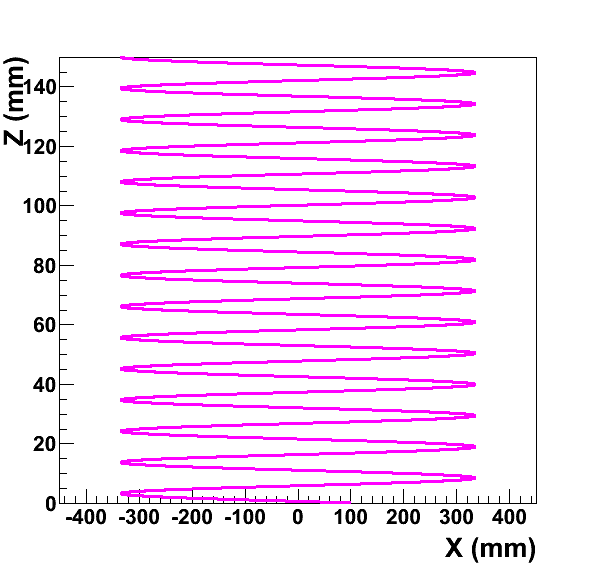 Scale for vertical and horizontal are not same
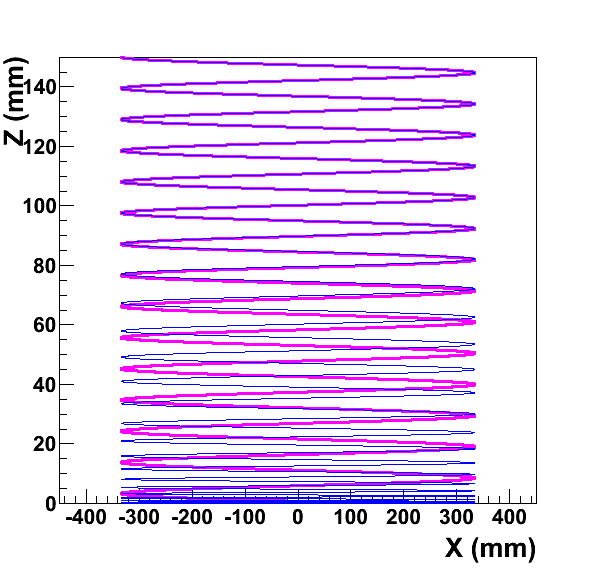 Analytic approach and simulation are consistent
T/2=150 nsec kick
vertical volume Z0=10.6cm
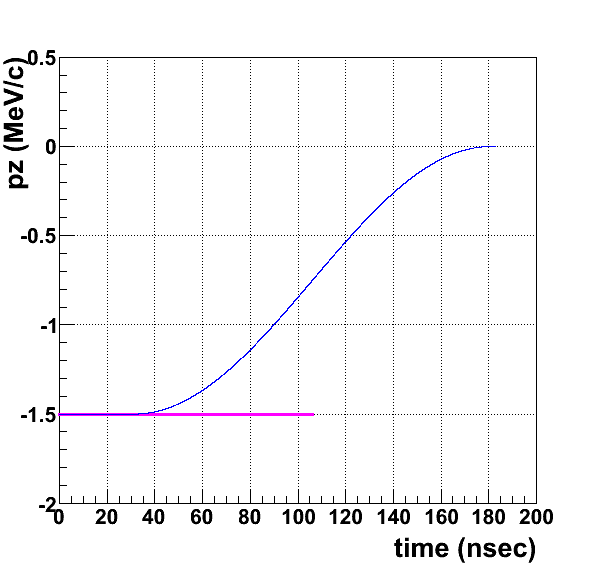 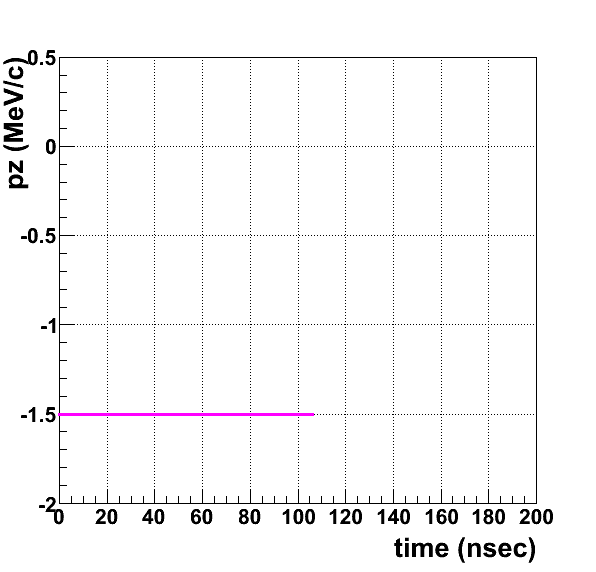 150nsec (half period)
No kick,
 No change of vertical momentum  ;pz
2011/6/30
Hiromi Iinuma
23
Vertical kicker (ver.1)
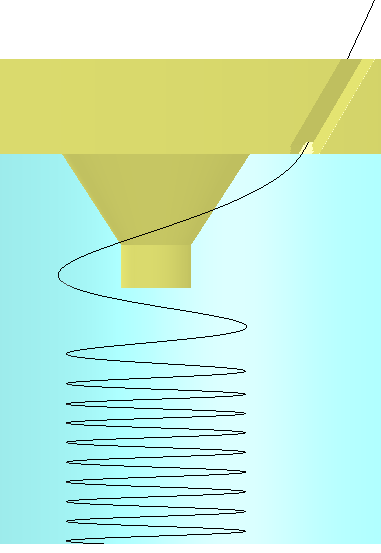 Rounded dipole type
Br(t)=Bpeak sin(t)
OPERA 2D
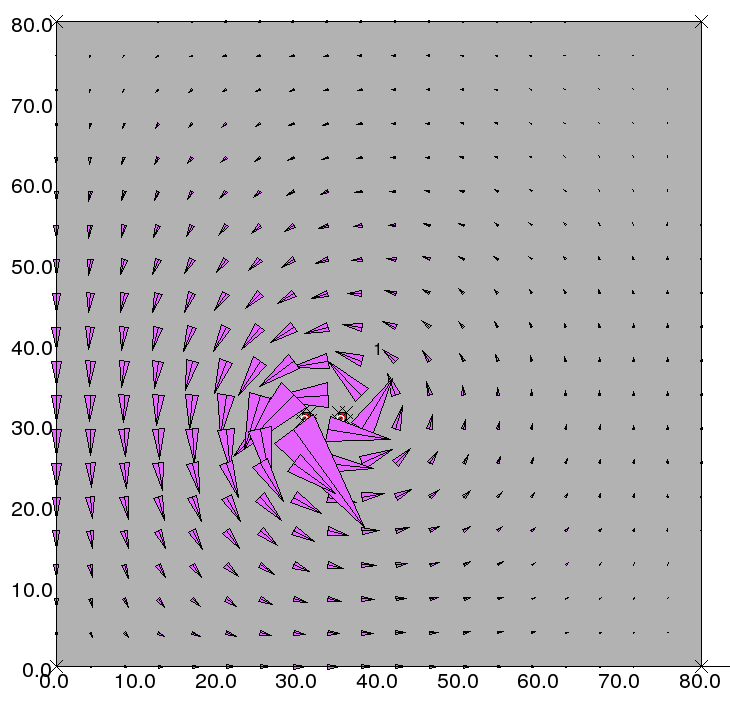 Coils
30cm
Br(t)
Do not interfere with detector/vacuum chamber
Prototype kicker is being designed for test soon!
2011/6/30
Hiromi Iinuma
24
Requirements for Kicker
Br(t)=Bpeak sin(t)
=/Tkick
Field strength：
Bpeak = 1Gauss ~ 10 Gauss
Time distribution：
Tkick=150 nsec (c.f. 20 cyclotron periods)
Spatial distribution：
33cm±5mm in radial direction, good uniformity (better than 1%)
±10cm(~ ±30cm?) in solenoid axis direction to reduce                                                       
                                                beam bunch shape
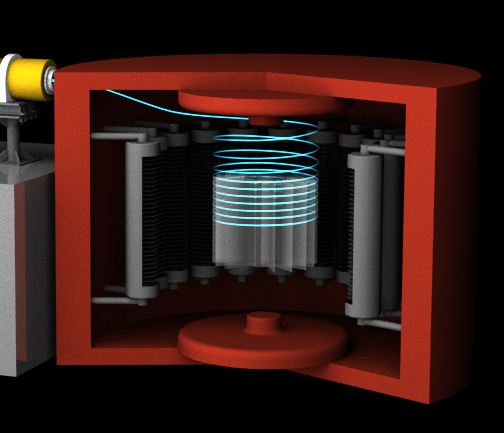 Possible sources for field distortion:
Eddy currents on cryostat wall
Peak field reduction by cryo. wall  
Minimal effect  for positron detector：
Quench protection
Space problem
e+ detector
(Silicon tracker)
2011/6/30
Hiromi Iinuma
25
Kicker circuit and eddy current study
R=60cm cryostat wall
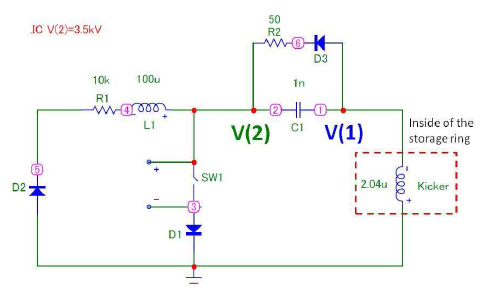 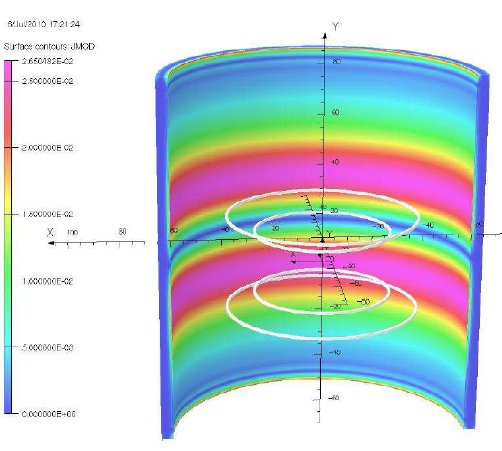 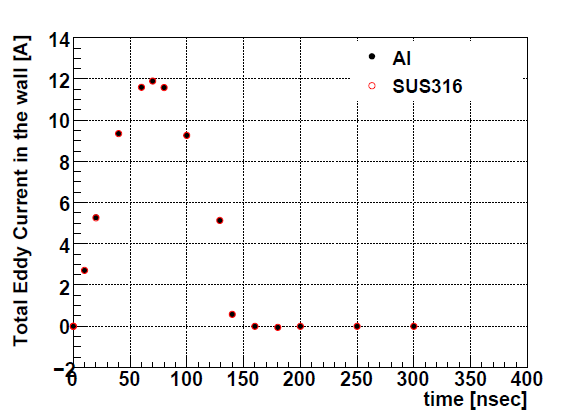 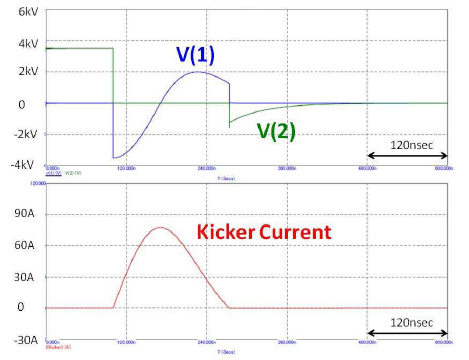 Start DAQ
2011/6/30
Hiromi Iinuma
26
Ver.1 type Kick field @r=33.3cm
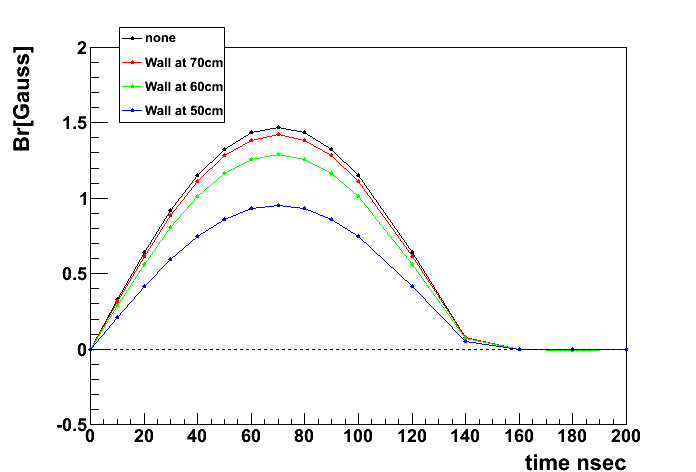 Peak field reduction by cryo. wall
0.967
0.878
0.649
Minimum distance?
Eddy currents on cryostat wall
mgauss
Br(t)=Bpeak sin(t)
round_d-12_tr
round_d-12_wall-1,2,3_tr
2011/6/30
Hiromi Iinuma
27
Acceptable beam parameters for sample weak field
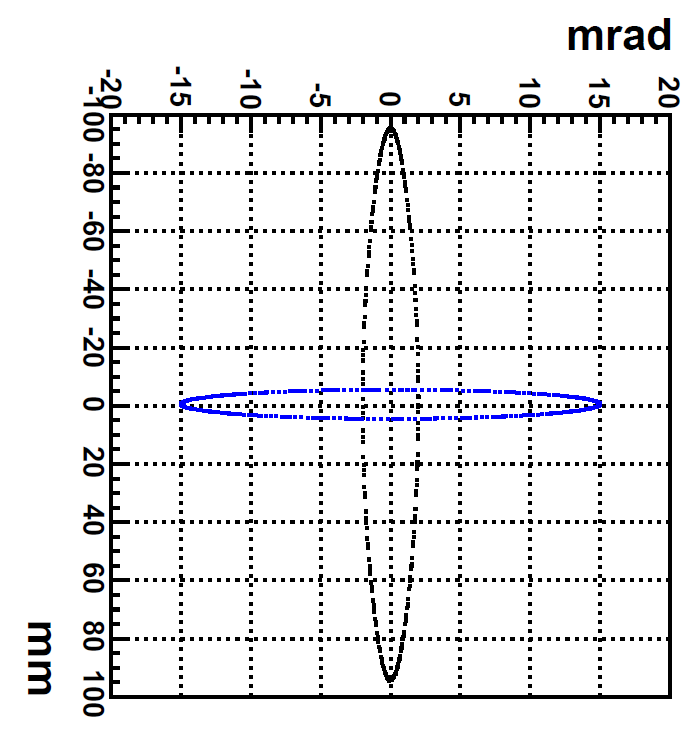 Use GEANT4 (numerical approach) Satisfy /<0.1ppm
radial　5mm-15mrad
vertical  90mm-2mrad
2011/6/30
28